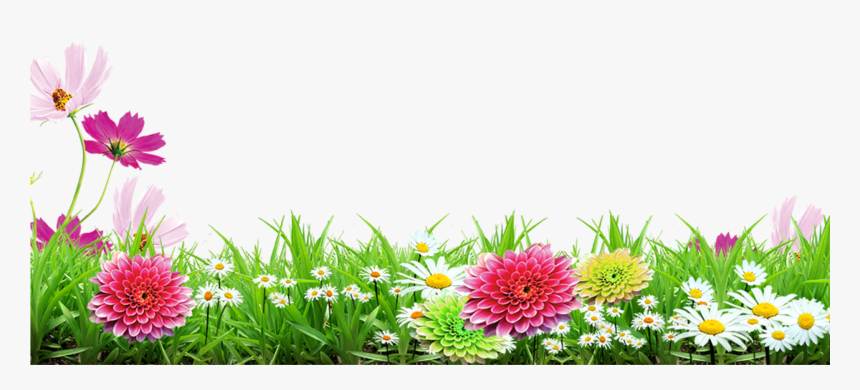 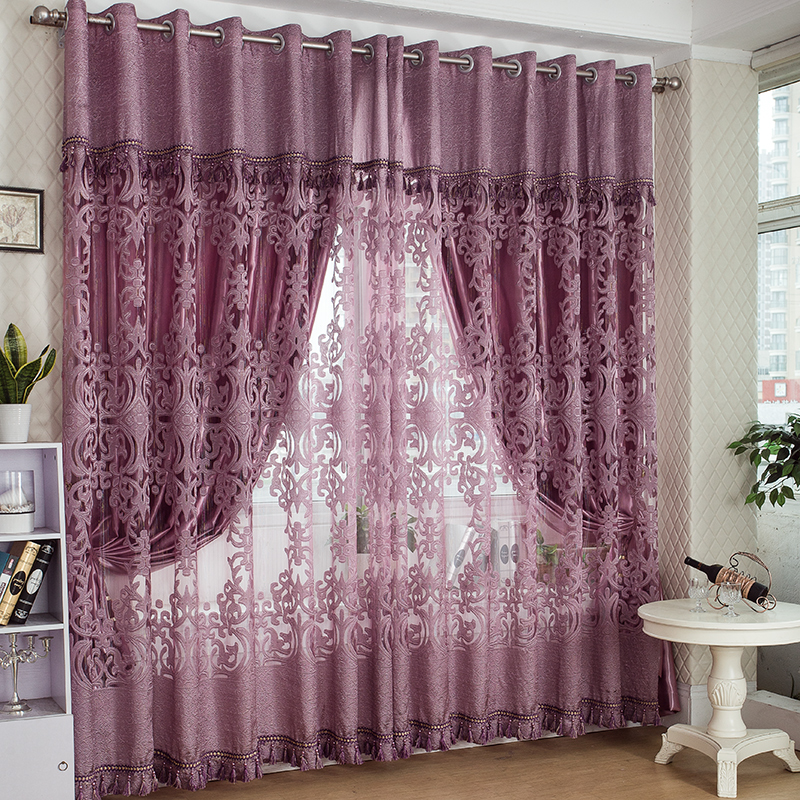 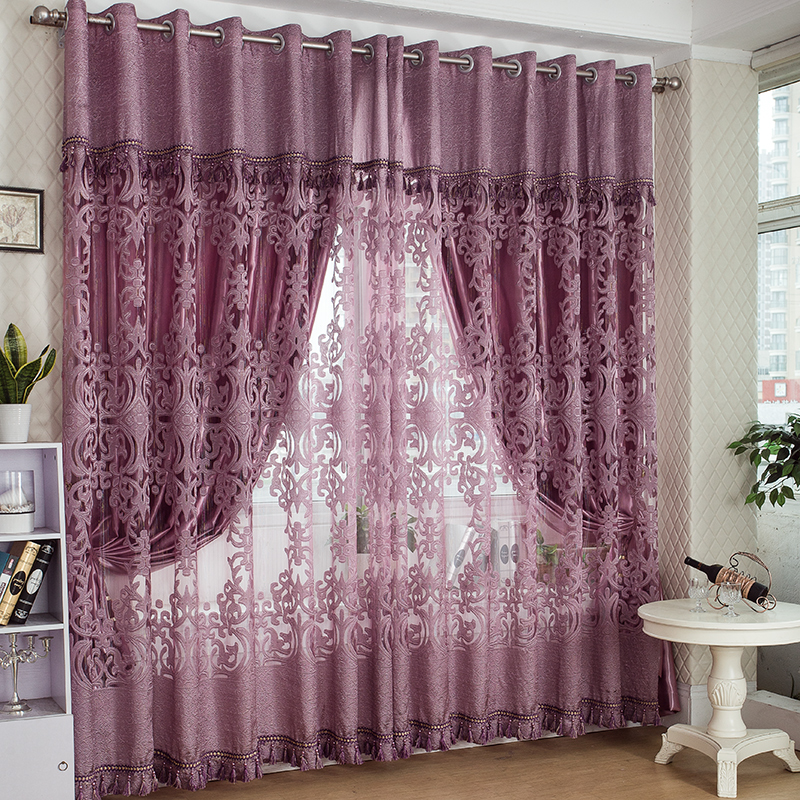 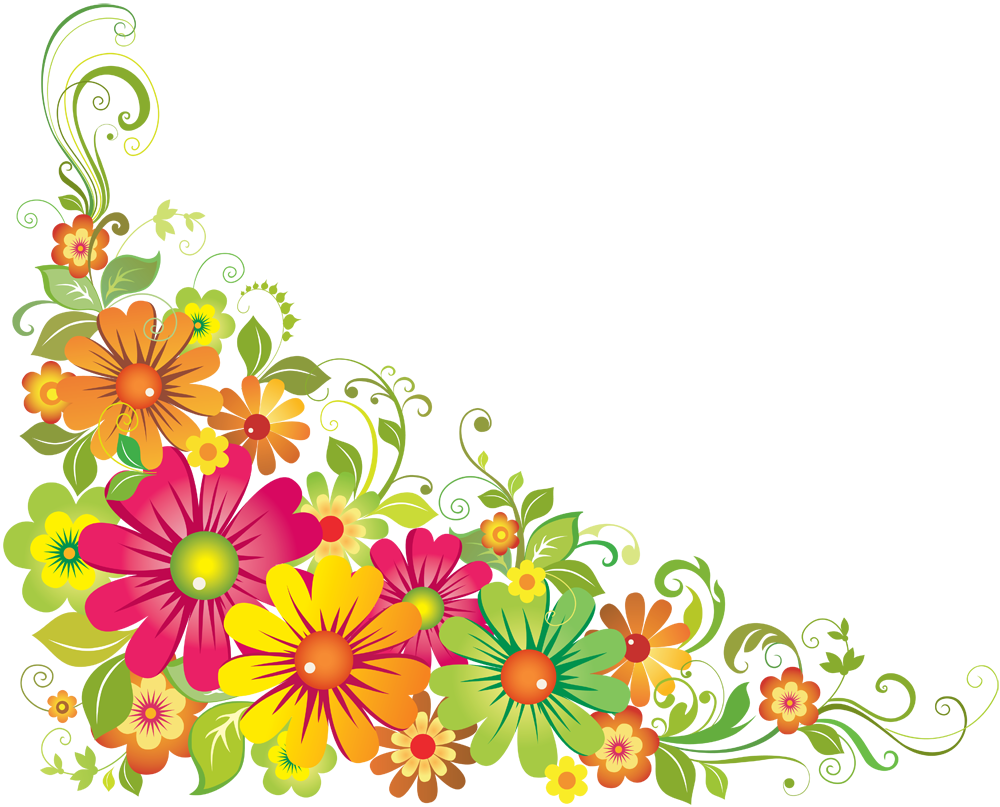 সবাইকে স্বাগতম
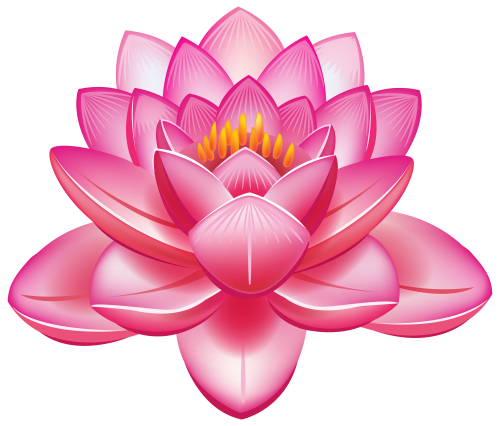 পরিচিতি:
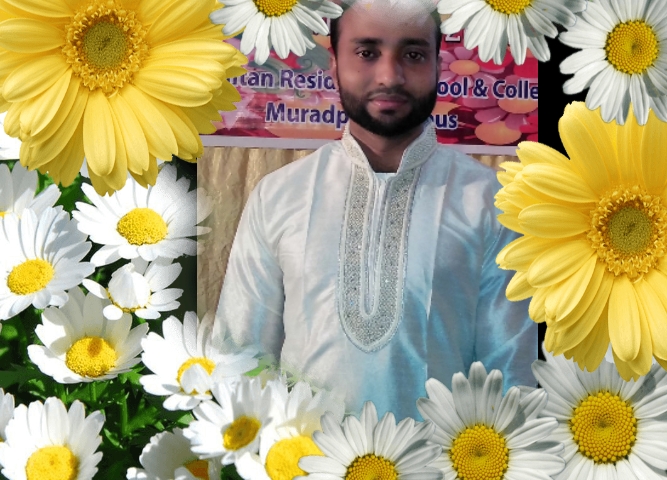 মুহাম্মদ আবদুল আলীম
সহকারী শিক্ষক
চরকানাই বহুমুখী উচ্চ বিদ্যালয়
পটিয়া, চট্টগ্রাম।
মোবাইল নং-০১৮৩৮-৯৩৭৭০৭
ই-মেইল: 
abdulalimctg001@gmail.com
বিষয়-
বাংলা ব্যাকরণ ও নির্মিতি
শ্রেণি- ষষ্ঠ
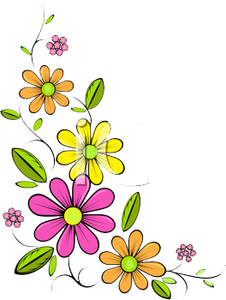 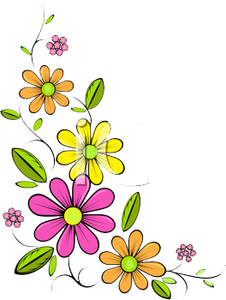 নিচের শব্দ ২টি দেখ-
ডুলি
বাঁশি
এই দুইটি  শব্দের বানানে হ্রস্ব ই বা ই-কার কেন হলো?
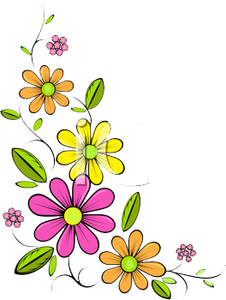 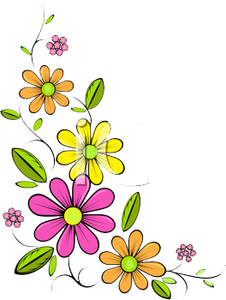 কারণ
বাংলা শব্দের বানানে সব সময় হ্রস্ব ই বা ই-কার হয়
3
আমাদের আজকে পাঠের বিষয় হোল-
ষষ্ঠ অধ্যায় 
পাঠ্যবইয়ের-৫৭ পৃষ্ঠা
বানান
এই পাঠ শেষে শিক্ষার্থীরা----
১। বানান সম্পর্কে ধারনা লাভ করতে পারবে।
২। বানানের নিয়ম বিশ্লেষণ করতে পারবে।
বানান
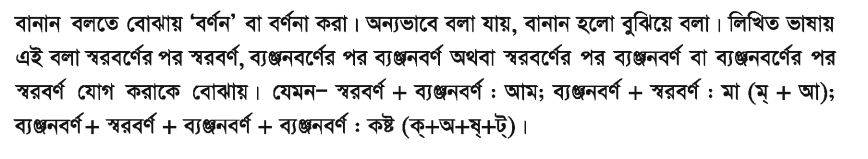 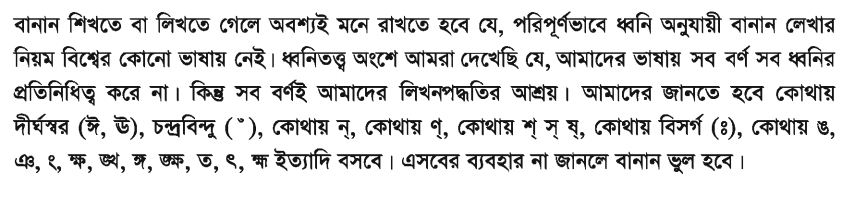 ৬.১ : বানানের ধারণা
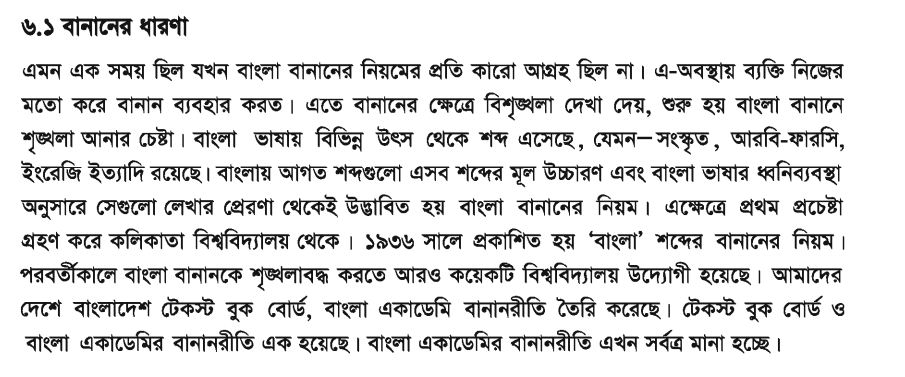 ৬.2 : বানানের নিয়ম
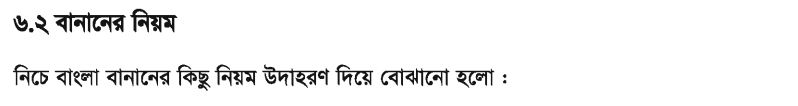 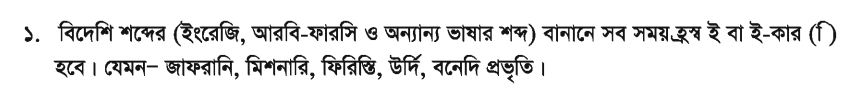 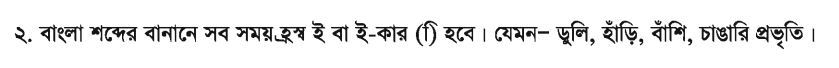 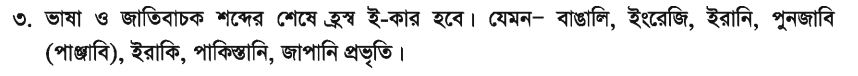 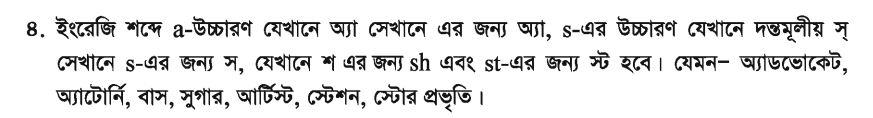 a - অ্যা – অ্যা -   যেমন: অ্যাডভোকেট, অ্যাটোর্নি ।  
 s -   স               যেমন: বাস, সুগার।
 শ - sh              যেমন: স্টেশন।  
 st-  স্ট              যেমন: আর্টিস্ট, স্টোর, স্টেশন ।
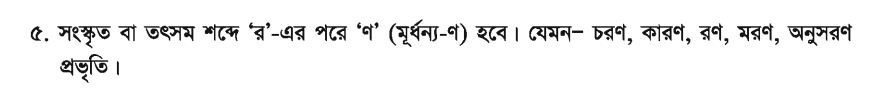 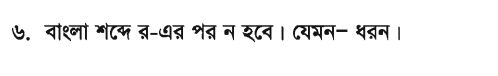 মূল্যায়ন
১। বানান বলতে কী বোঝ?
ক
বর্ণিল
খ
বিশ্লেষণ
গ
বর্ণনা করা
২। ‘বাঙলা শব্দের বানানের নিয়ম’ কখন প্রকাশিত হয়?
খ
ক
১৯৩৬
১৯৩৭
গ
১৯৩৮
৩। জাতিবাচক শব্দে কোনটি বসে?
ক
দীর্ঘ ঈ-কার
খ
হ্রস্ব উ-কার
গ
হ্রস্ব ই-কার
৪। বিদেশি শব্দের বানানে সব সময় কী বসে?
খ
ষ
গ
ক
ণ
ই বা ই-কার
[Speaker Notes: প্রশ্নে ক্লিক করলে উত্তর দেখা যাবে।]
বাড়ির কাজ
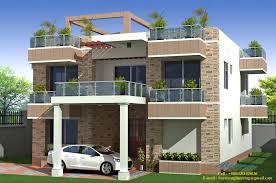 আজকের পাঠ থেকে যে কোন ৩টি বানানের নিয়ম উদাহরণ সহ তোমাদের খাতায় লিখবে।
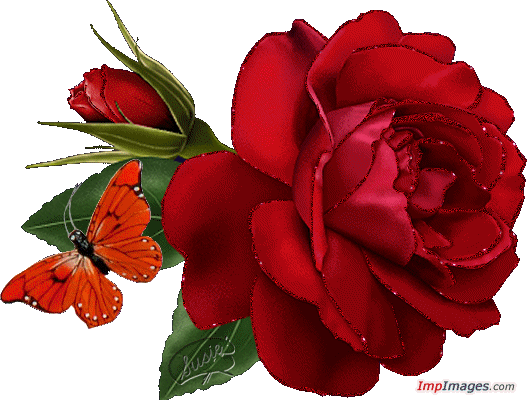 সবাইকে ধন্যবাদ
আল্লাহ হাফেজ।